Procedurally Generated Worlds in Early Games
By Kelsie Freshour, Kevin Miller, and Alex Stopar
Procedural Worlds: What and Why?
World space and structure created by algorithm, rather than by manual design

Often uses concepts such as fractal terrain, pseudo-random sequence to create world

Used primarily for seemingly unique gameplay experiences and memory conservation

Will be chronologically covering games that are notable for procedurally generated worlds from 1980 to the present time
Rogue - Dungeon Crawling Game
Created 1980
Amiga, CD64, Various Unix Systems
0.16 KB / $
Released to moderately good reviews
Modern game historians consider it one of the most important games of all time
Hailed as highly addictive and unique
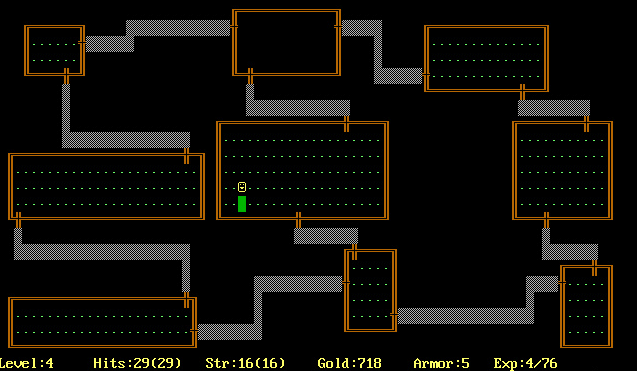 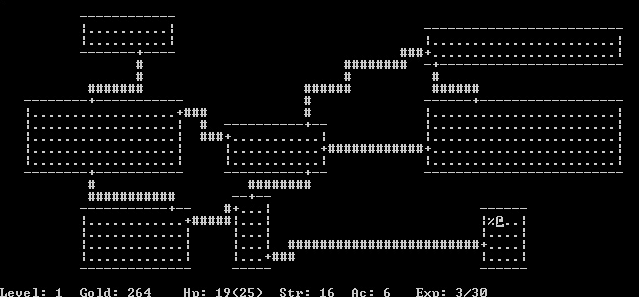 Rogue and Its Procedural Generation Algorithm
Created by Michael Toy and Glenn Wichman

Unix, DOS, and Atari ST

Uses placement of ASCII characters on the screen

From Glenn Wichman: "Aside from coin-op video games, no computer games had graphics in those days. What was "weird" about Rogue is that we were using the letters to create pictures instead of text."

Consists of an adventurer making his/her way through procedurally generated maps on the screen separated by staircases
The Rogue Algorithm
Divide game map into grid (Rogue uses a 3x3 grid)
Flags if grid sections are connected
Pick a random room and start it as connected

While neighbors are unconnected, connect it. Repeat.
While there are unconnected rooms, connect to a random neighbor

Use a random number (in this case for Rogue, up to three) for extra, random connections to other rooms
Draw rooms and draw a corridor from the center of each room to the center of each of its connected rooms, 
Changing walls into corridors where appropriate

Stairs are flagged as the first and last rooms
Add extra corridor spaces instead of rooms and L-shaped corridors instead of rooms
Effects of Algorithm
Must not face same level twice
Thus, permanent death

Levels restricted graphically into a 3x3 pattern: “One thing we were never happy with was the way rooms were laid out on the dungeon level -- always between 6 and 9 rooms in a tic-tac-toe pattern. We wanted to have the levels much more free-form, but we just couldn't figure out how to do it.” 

However, the algorithm is relatively quick, even with grids larger than 3x3.

https://archive.org/details/msdos_Rogue_1983
Elite - Space Trading and Exploration
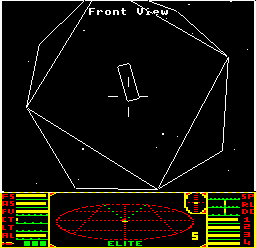 Released 1984
BBC Micro, Commodore 64
1 KB / $
Very good initial reviews
600,000 total units sold
Dissenters retroactively gave the game less favorable ratings, calling the game excellent as a precursor to other space traders, but far too tedious for the formula.
Elite: Open-Ended Procedural Generation
Developed by David Braben and Ian Bell

BBC Micro and Acorn Electron computers were first to implement

Procedural generation allowed up to trillions of different galaxies

Limited to eight galaxies with 256 planets each (2048 planets)

Allowed a free-form adventure with no specific locations to gain capital or set objectives

Sales of Elite initially reached 150,000, which actually matched the amount of BBC Micro computers in the world at that point
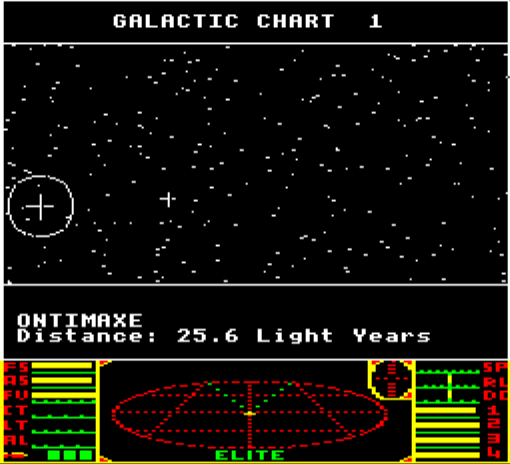 Elite’s Use of the Fibonacci Sequence
Originally thought of 10, well-thought out and elegant star systems, but the memory demand was impossible for the current system

Needed to build names, distances, and dimensions instantly and place them in a solid world

For the sequence, one can produce a pseudo-random sequence by of adding the last two numbers in the sequence and ignoring all but the ones place

However random, they are predictable.
Effects of Fibonacci Algorithm
Could track the world reliably, even though the game appears random

Could track, test, and experiment based on specified seed values

Adapted numbers into the size, location, and amount of planets

Also used a list of nouns and adjectives to describe planets, which also were subject to the pseudo-random generator

“...it was possible to land on a planet where all the inhabitants were, yes, carnivorous arts graduates...not random, but pseudo-random.”
Rescue on Fractalus! - Flight Sim
Released 1984
Atari 8-bit, Atari 5200
1 KB / $
Mixed reviews; criticized for very little substance, but hailed for quick, addicting gameplay
Set a base upon which other flight sims and PCG would be developed
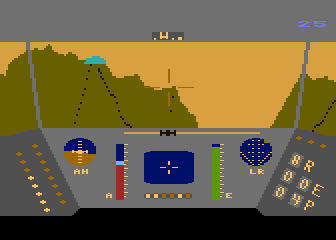 Rescue on Fractalus!
Released by LucasFilm Games from David Fox, Charlie Kellner, Peter Langston, and Gary Winnick

Gameplay shows flying around on an alien planet to pick up downed pilots 

Inspired by the “Genesis Effect” sequence from Star Trek II: The Wrath of Khan

48K of memory

Written in 6502 assembly language
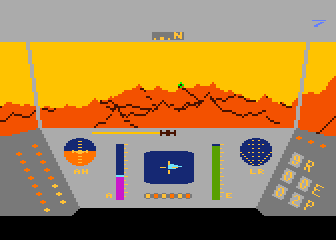 Algorithms for Fractal Terrain Generation
Use the random midpoint displacement algorithm-
A square is subdivided into four equal squares, and the center point is vertically offset by a random value

Also use the diamond algorithm-
Start with a large 2D array of empty points 

Use iterative subdivision in two steps: diamond and square
Diamond: With a square of four points, generate a random value at the center (averaging the four corner values and adding a random amount)
Square: Taking each diamond, generate a random value at the center, while calculating the midpoint value by averaging the corners plus a random amount.
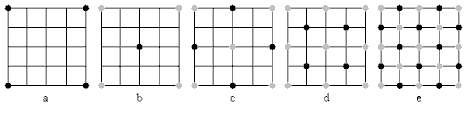 Fractal Terrain Generation Effects
Allowed the effect of self-similarity in landscapes, where the closest localized scale has the same complexity as a larger scale (i.e. flight to landing)

Allows for the generation of natural-looking landscapes
Ideal for fractal components that appear in nature (such as mountain ranges)

Gameplay would be optimal for a world that incorporates large amounts of that type of terrain

Entire game built around concept of fractal landscape
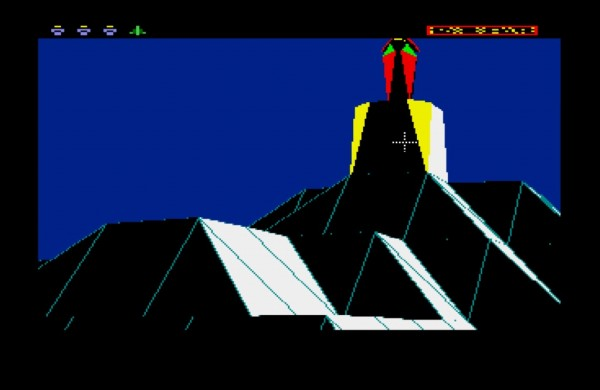 The Sentinel
Aka “The Sentry”, created by Geoff Crammond and published in 1986 by Firebird
First for BBC Micro, then converted to C64, Amstrad CPC, ZX Spectrum, Atari ST, Amiga, and PC
30KB/$
Player takes role of a robot that can absorb objects, create clones of itself, and transfer its mind to those clones
Must reach the top to the Sentinel, which absorbs the player if the player is seen
Known at the time for 10,000 unique levels stored in 48-64 KB 
Successful in its place of origin (U.K.) due to simplicity and straightforward actions
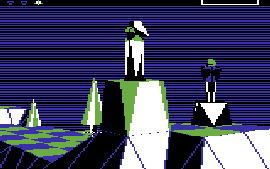 Sentinel and 10,000 Levels
Uses a four digit number and an eight digit password to procedurally generate the landscape

Generates a three-color landscape with flat lands, hills, and mountains

Polygon-based graphics for illusion of depth

Static view, however, to save memory, as one can only pan across each view instead of moving (360 degrees left/right, 80 degrees up/down)

Allows for more creation of levels with simple visual environment

However, perspective transforms usually cannot be rendered once and then rotated, or objects will not maintain a constant distance along the z-axis and appear smaller/larger with rotation

Probable that specified distance was used, where game scaled to 1/specified distance

Makes scene slightly warped during gameplay
X-COM: UFO Defense and Incorporating Procedural Level Elements in Strategy Games
PC turn-based strategy game released in 1994 developed by Mythos Games

Mixes research and base development with tactical battles with aliens

Unique at the time for incorporating isometric areas with semi-randomly generated maps

Sold more than 600,000 units on the

DOS system alone, half of net sales in the United States 

Notable from a European game company

500KB/$
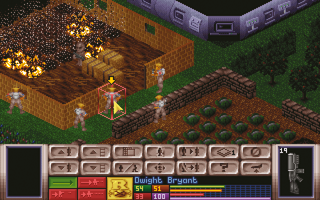 X-COM’s Semi-Random Levels
Small, square patches aggregating prefabricated terrain (based on global area)

Fit them together semi-randomly, so that the patches would somewhat match 

Various parts such as UFOs fixed, regardless of random mission generation

Regardless of impact, the later remake, Enemy Unknown, eventually scrapped the idea

Jake Solomon responds in an interview:

“When you give up the control as a developer, you really run into problems. You certainly cannot balance the experience nearly as well”

Director of the original X-COM, Julian Gollop, noted the exact opposite in preference
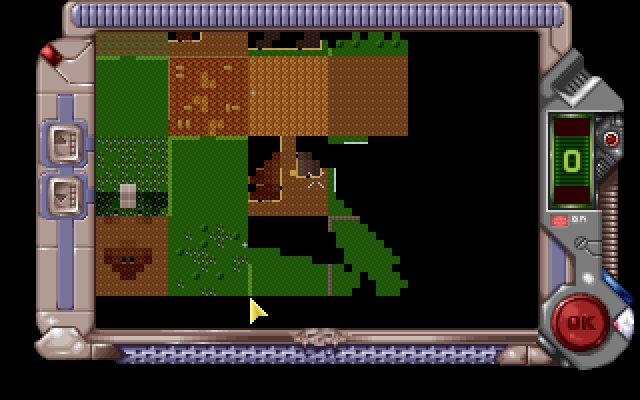 Diablo I
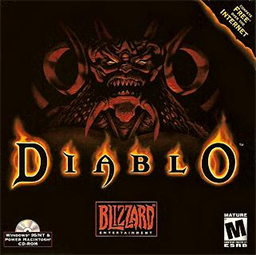 One of the first modern games to use tiling framework

Dungeons randomly generated from random tile sets

Pioneered the “random item drop”

Often called the first “truly replayable game”
Diablo I Tiling
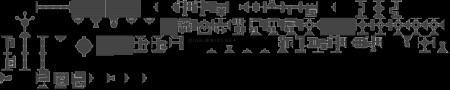 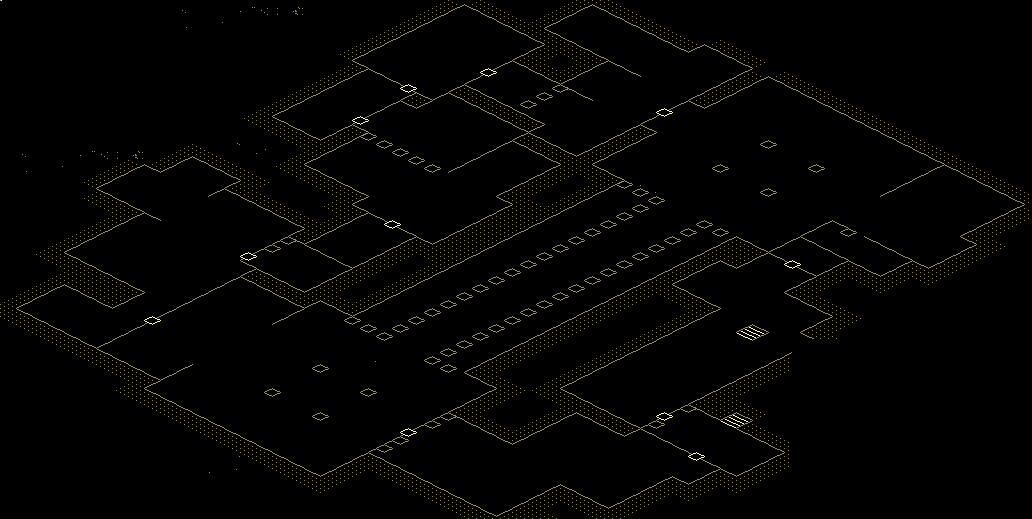 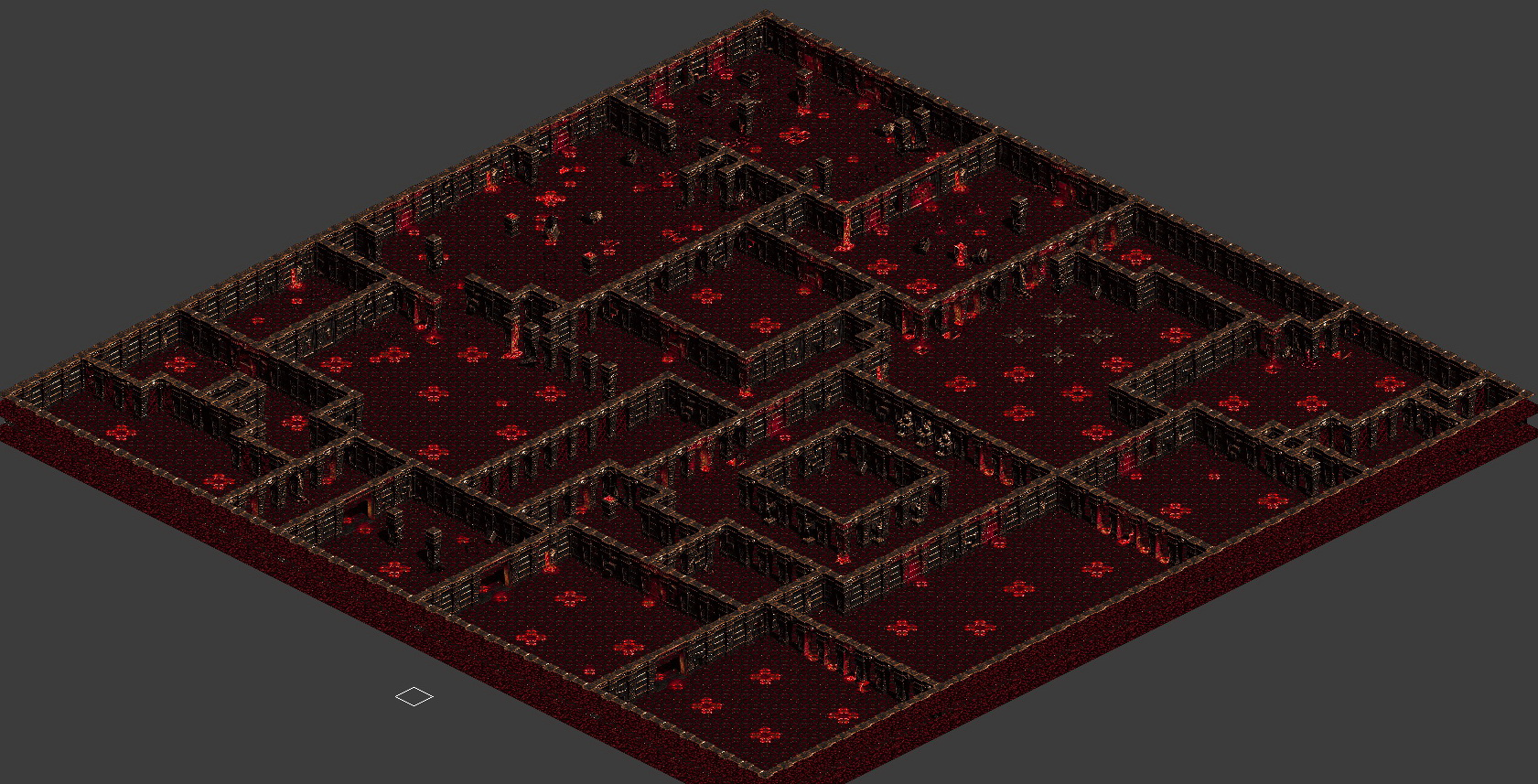 .kkrieger
FPS from .theprodukkt

Development began 2002

First place in 96k competition in April 2004

Still in Beta as of 2012

Can be downloaded for free

2004---$.90 per Gigabyte
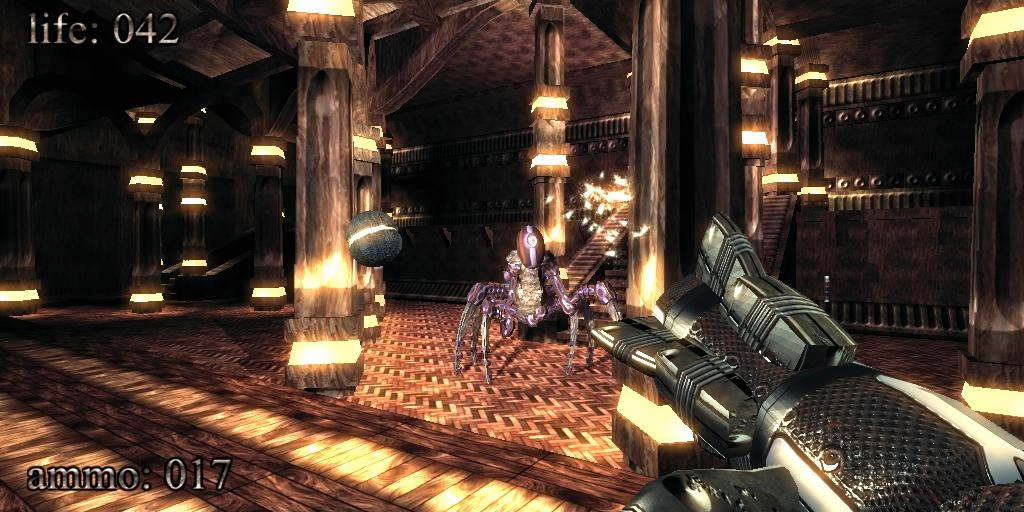 .kkrieger World Design
Textures stored via creation history

Eschews the per-pixel basis of most games

Primitive shapes created from boxes and cylinders with vertex deformations

All assets produced during the loading phase
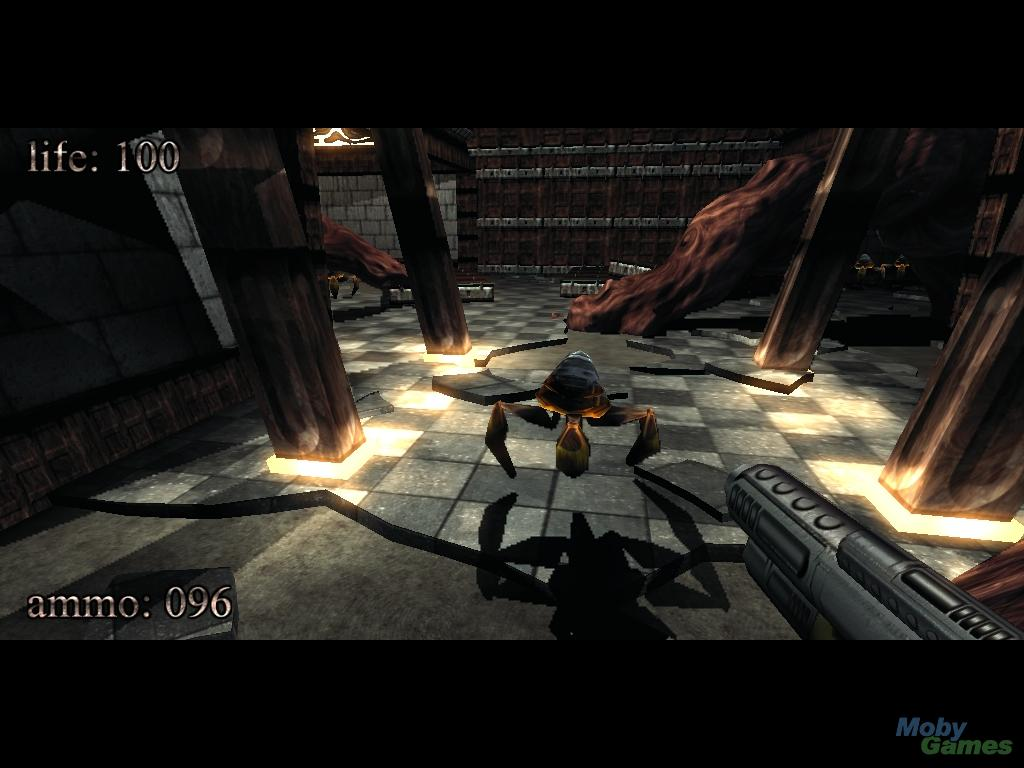 .kkriger Size Comparison
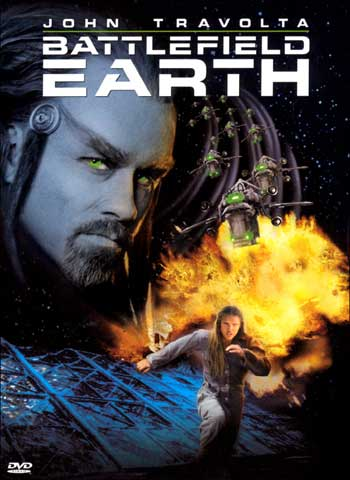 97KB of space total

1/7000th of a movie

1/28th of an mp3

1/8th of a 1024x768 jpg

7 128x128 thumbnails

Stored by traditional methods, the game would be 300MB. (over 3000 times larger)
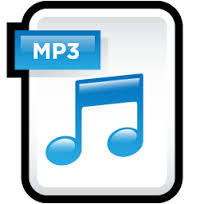 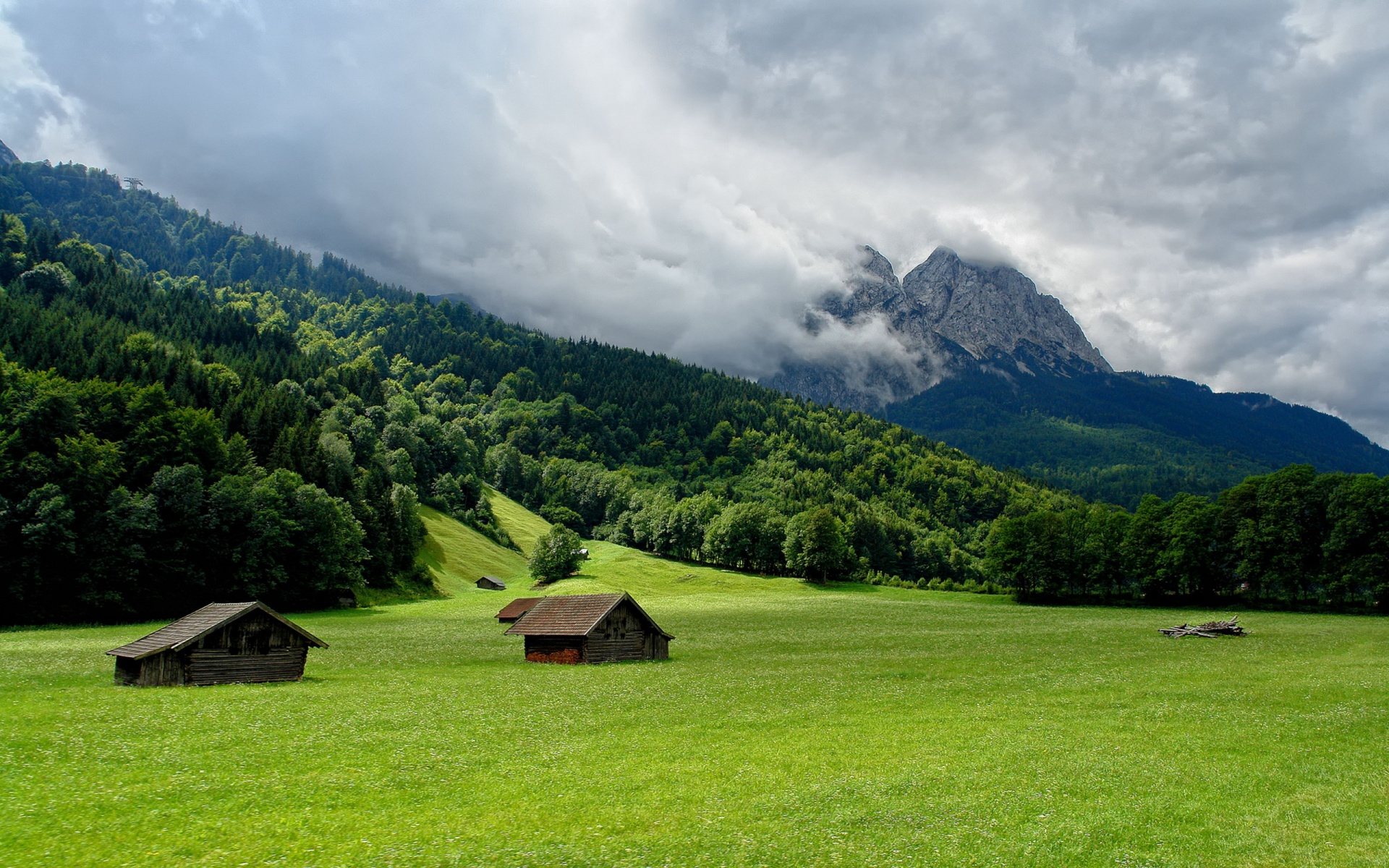 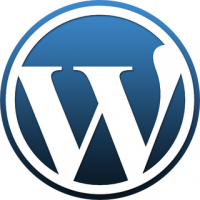 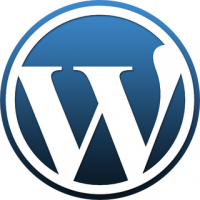 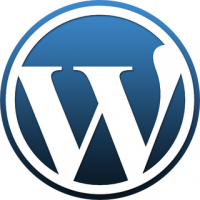 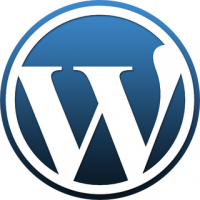 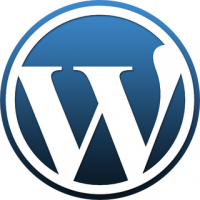 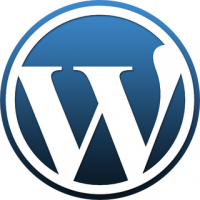 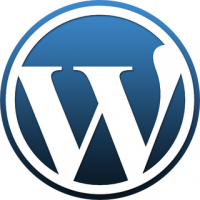 .kkrieger Sounds and Music
Background music is constant stream of MIDI data sent through a synthesizer

Sound effects are very basic and few in number
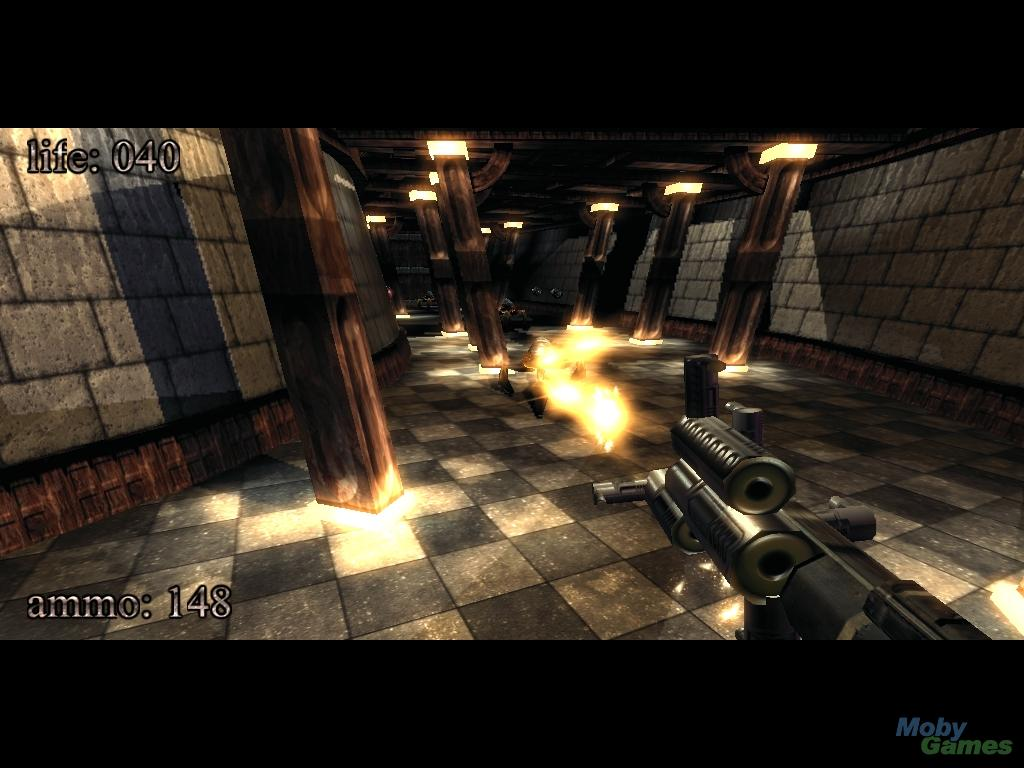 Diablo 3
Action RPG Released May 2012 by Blizzard Entertainment 

Major expansion, Reaper of Souls, released March 2014 and sold 2.7 million copies within a week

Expansion fixed many user complaints and brought many back to game

Record setting sales with 3.5 million PC copies sold within 24 hours

Best selling of the Diablo series, with 20 million copies sold before console debut in Aug 2014

Drawback - Massive game - currently over 18 GB with the expansion
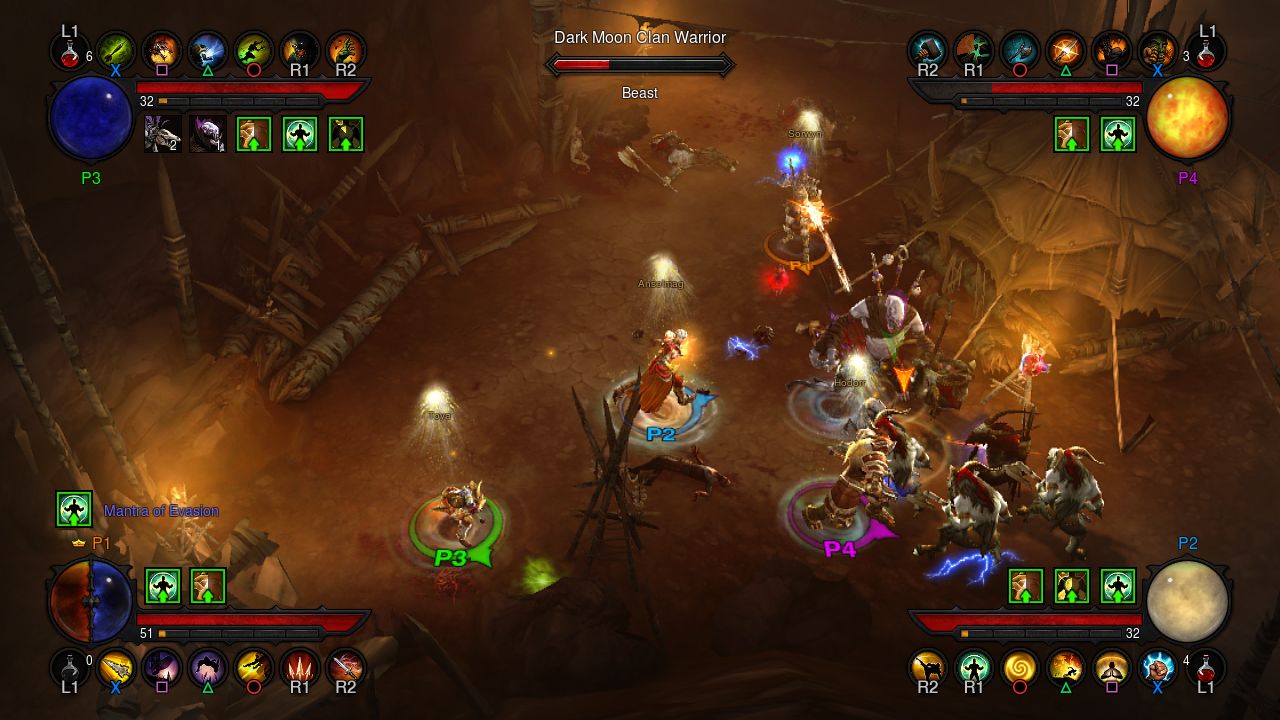 Diablo 3 Overworld Generation
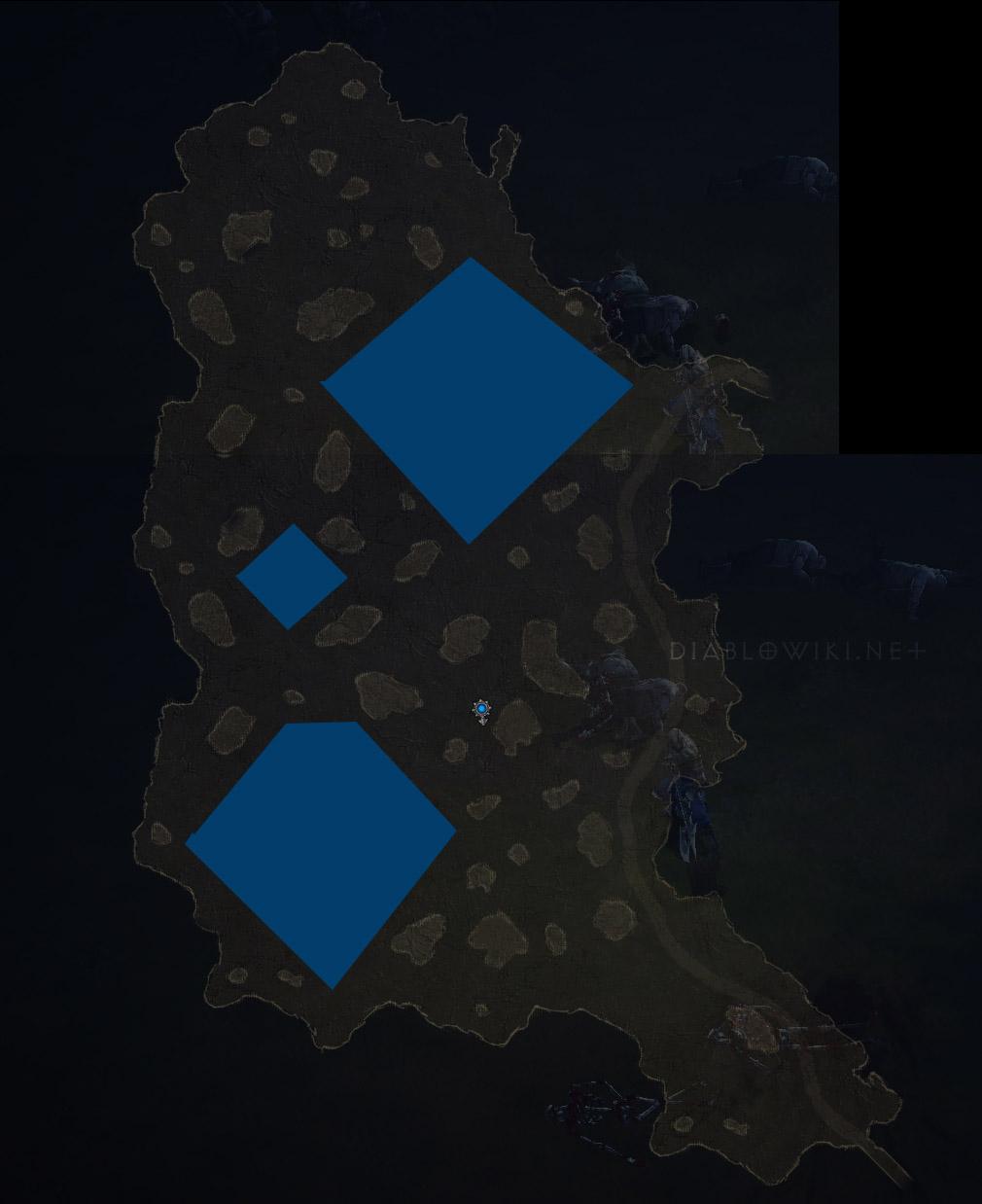 Static Map with Randomized Tiles

All enemies and destructible items are randomized within map

Item drop randomized with random modifiers on dropped item
Diablo 3 Dungeon Generation
Most dungeons maps are made of a collection of map tiles

A tile is randomly chosen by the map generator, attached to the other tiles, which create the overall map
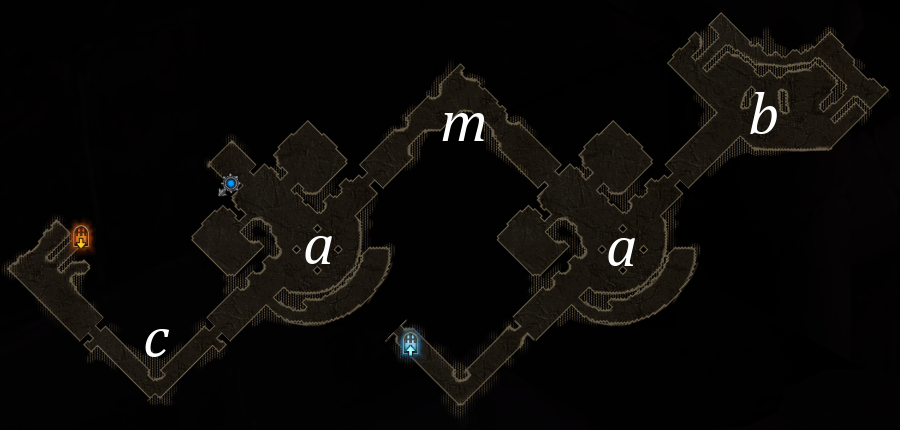 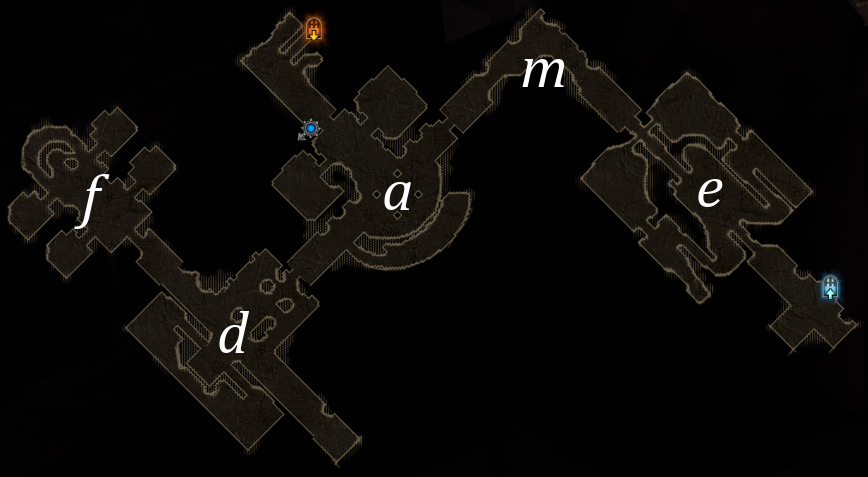 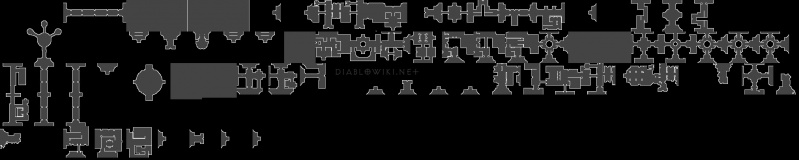 Pixel Dungeon
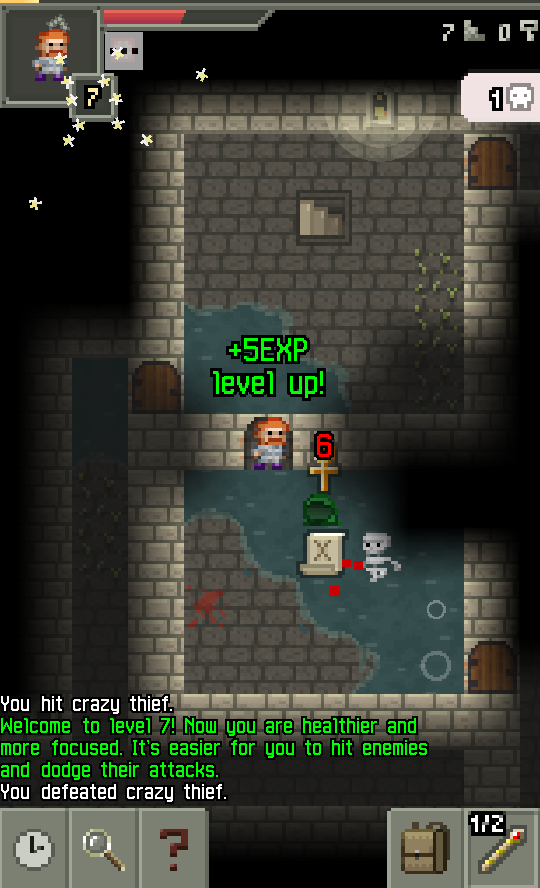 Free and Open Source Roguelike for Android based on the original Rogue

Over 1 million downloads with 4 stars from over 143k reviews

1.4 MB in size
Pixel Dungeon Generation
Generates rooms of random size and uses distance graph to build paths

Generators vary by level type, to have more variance between sections

Code for game:
https://github.com/watabou/pixel-dungeon/tree/master/src/com/watabou/pixeldungeon
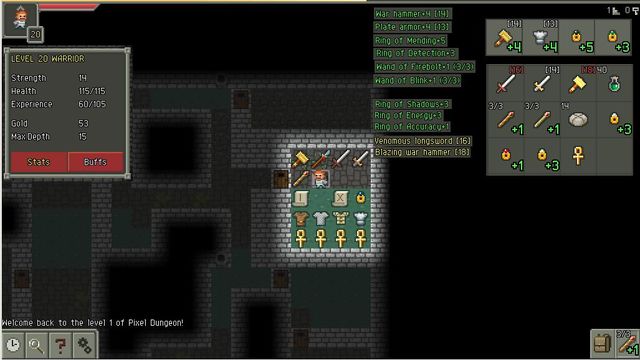 Pixel Dungeon Demo
http://watabou.itch.io/pixel-dungeon
Other Modern PGC Games
Roguelikes
Binding of Isaac
Rogue Legacy
Spelunky

Sandbox
Minecraft
Terraria
Starbound
No Man’s Sky
Eve Online
Map Generation
Civilization IV
Dwarf Fortress
Morrowind & Daggerfall

Item & Enemy Generation
Borderlands (Loot Generation)
Far Cry 2
Left 4 Dead
Skyrim & Oblivion (Adaptive Difficulty)
Questions?